¡BIENVENIDOS!
DOMINGO, DÍA DEL SEÑOR
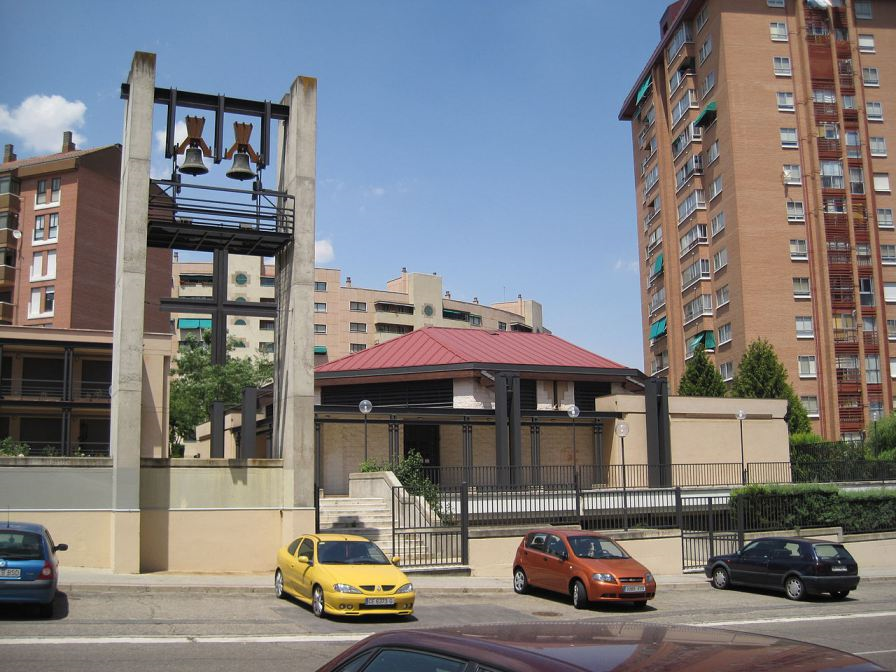 ORIENTADA A NIÑOS, PREADOLESCENTES Y FAMILIAS
COMUNIDAD PARROQUIAL CRISTO REDENTOR –VALLADOLID-
CUARENTA DÍAS CAMINANDO
Cuarenta días caminando      ¡Cuaresma!
hacia la Pascua de Jesús.
La comunidad te anima  
a celebrar un nuevo cambio 
en tu vida (bis)
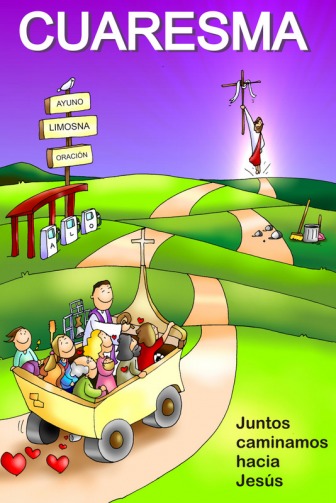 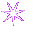 IV DOMINGO DE CUARESMA “Laetare”
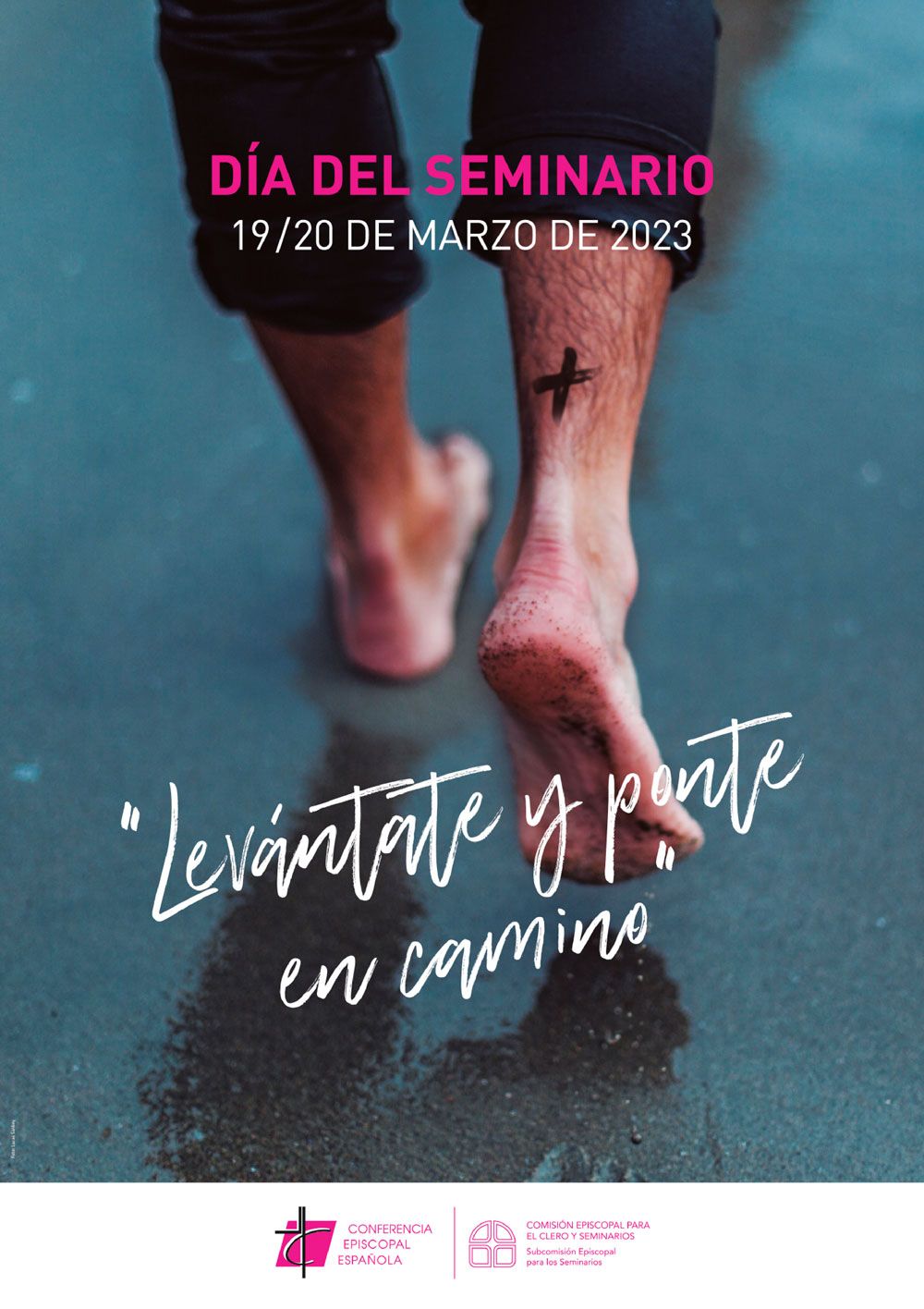 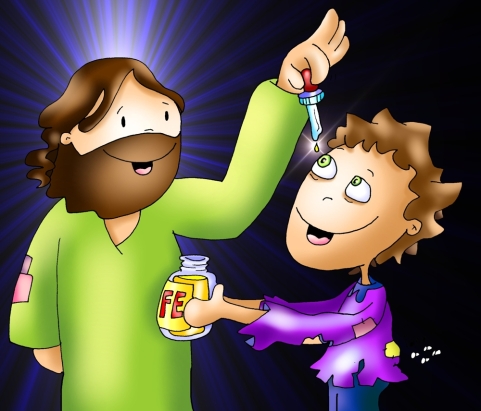 ESCUCHA TÚ LA PALABRA
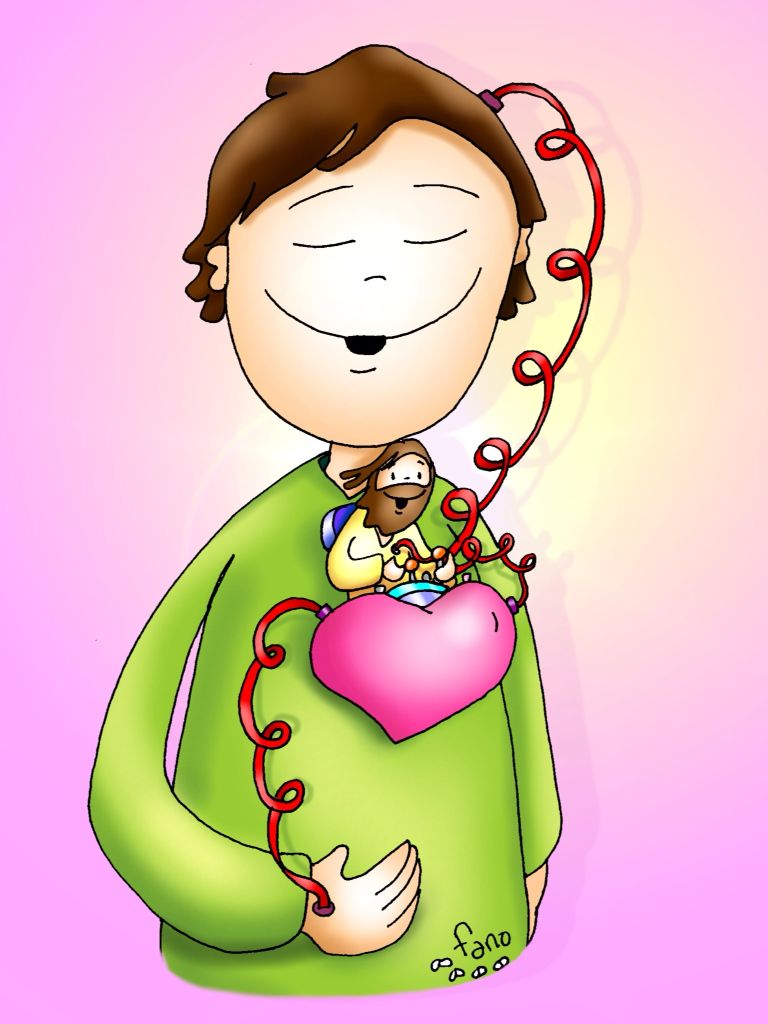 Escucha tú 
la Palabra de Dios,
no sólo con tus oídos, 
también con tu corazón.
Escucha tú la palabra de Dios; 
estate siempre atento a su voz.
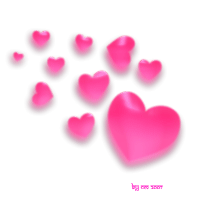 LITURGIA DE LA PALABRA
PRIMERA LECTURA: Primer libro de Samuel

SALMO:
El Señor es mi pastor, nada me falta.

SEGUNDA LECTURA: 
Carta del apóstol 
san Pablo a los efesios
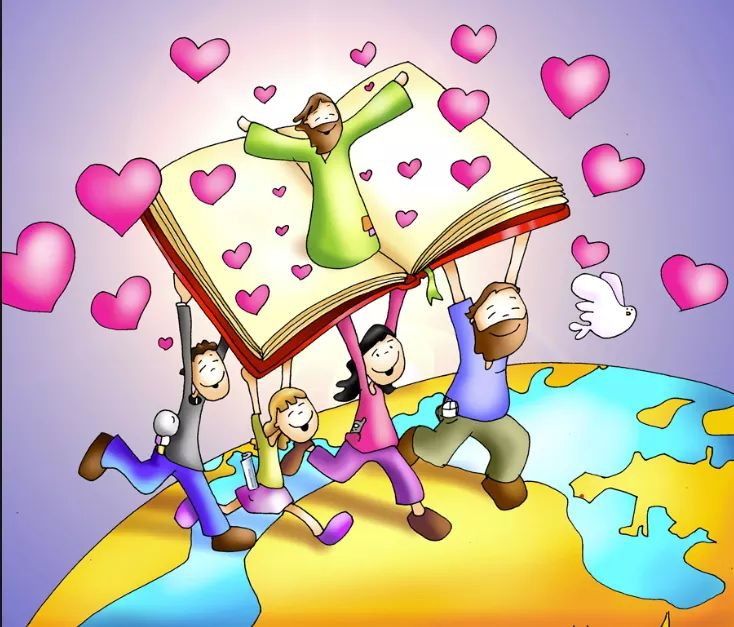 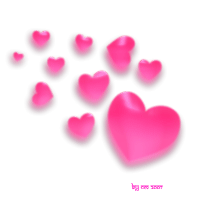 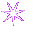 IV DOMINGO DE CUARESMA “Laetare”
Él fue, se lavó, y volvió con vista.
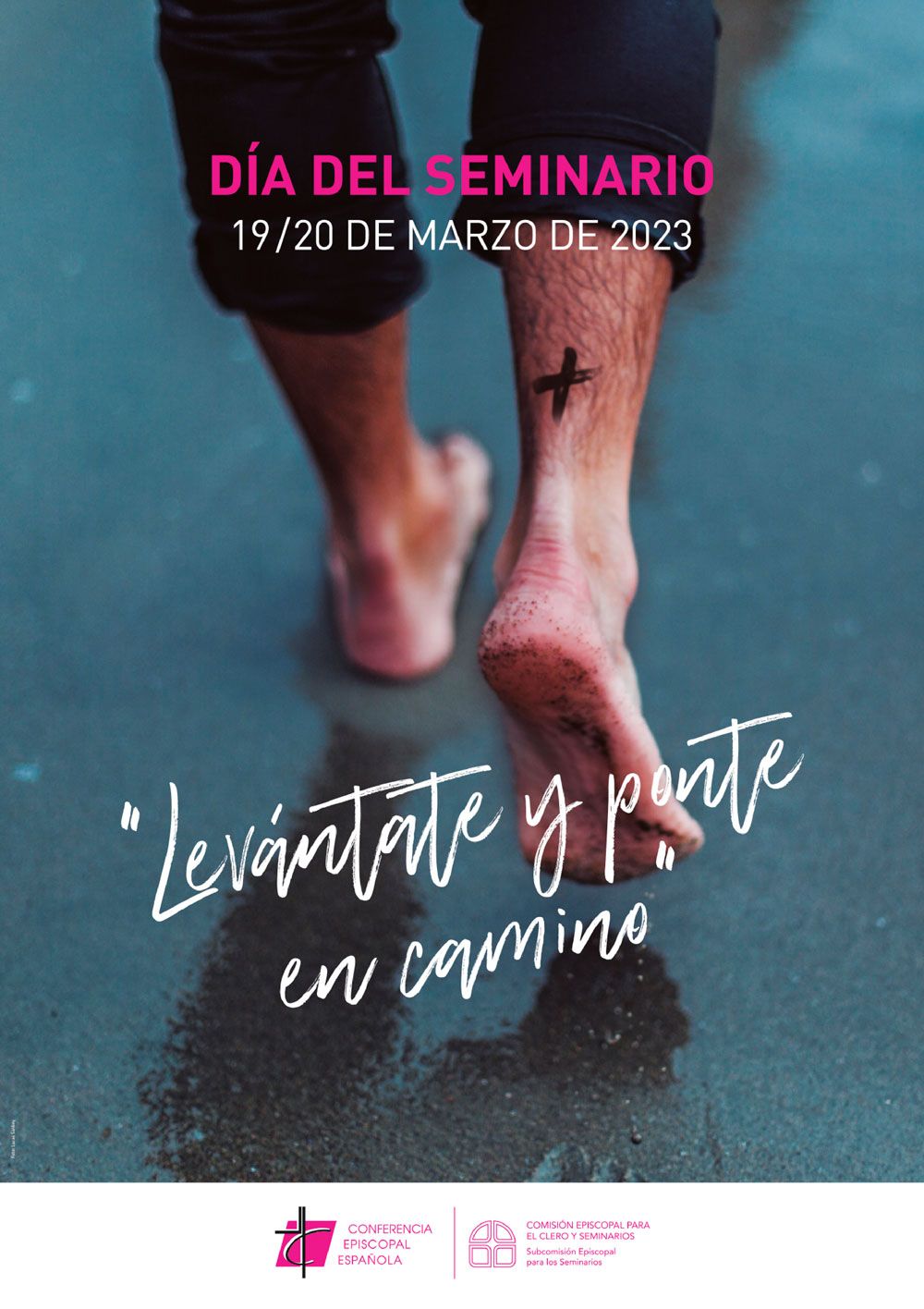 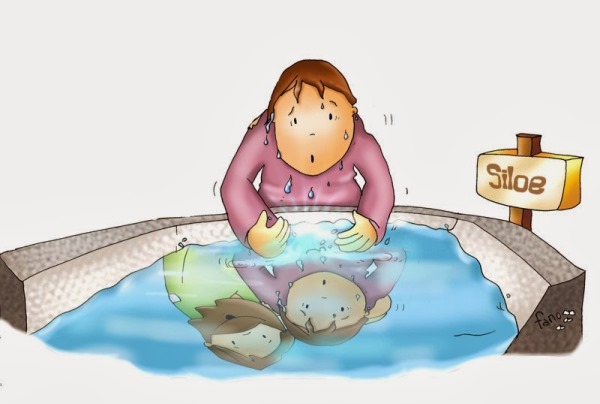 Juan 9
CREDO de los apóstoles
Creo en Dios, Padre Todopoderoso, 
Creador del cielo y de la tierra.
Creo en Jesucristo, su único Hijo, 
Nuestro Señor, que fue concebido por
obra y gracia del Espíritu Santo, 
nació de Santa María Virgen;
Padeció bajo el poder de Poncio Pilato, 
fue crucificado, muerto y sepultado, 
descendió a los infiernos, 
al tercer día resucitó de entre los muertos, 
subió a los cielos y está sentado a la
derecha de Dios, Padre todopoderoso.
Desde allí ha de venir a juzgar 
a vivos y muertos.
Creo en el Espíritu Santo, 
la santa Iglesia católica,
la comunión de los santos, 
el perdón de los pecados, 
la resurrección de la carne
y la vida eterna.
Amén.
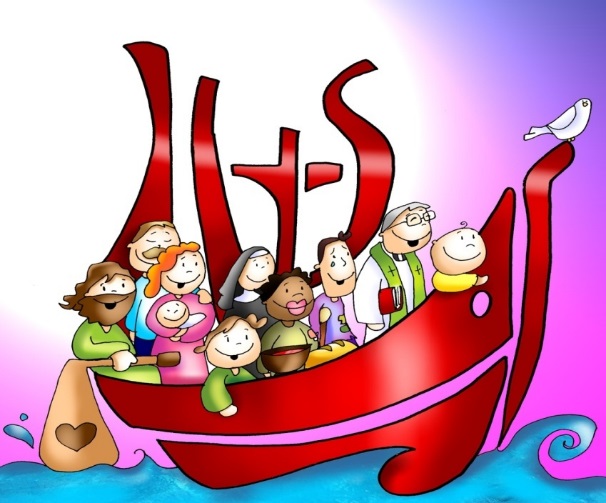 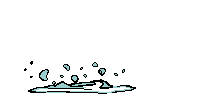 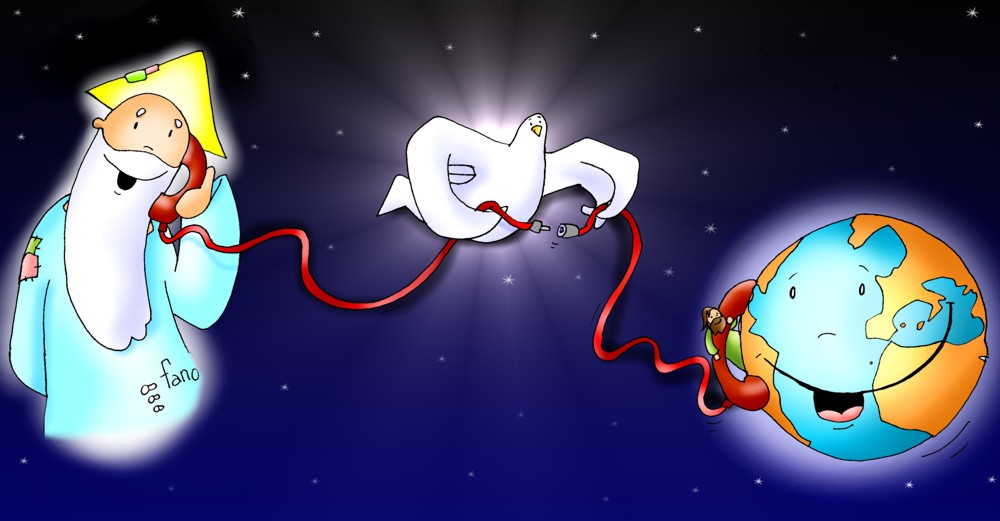 Respondemos:
				Te rogamos óyenos.
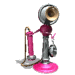 EN MI DEBILIDAD
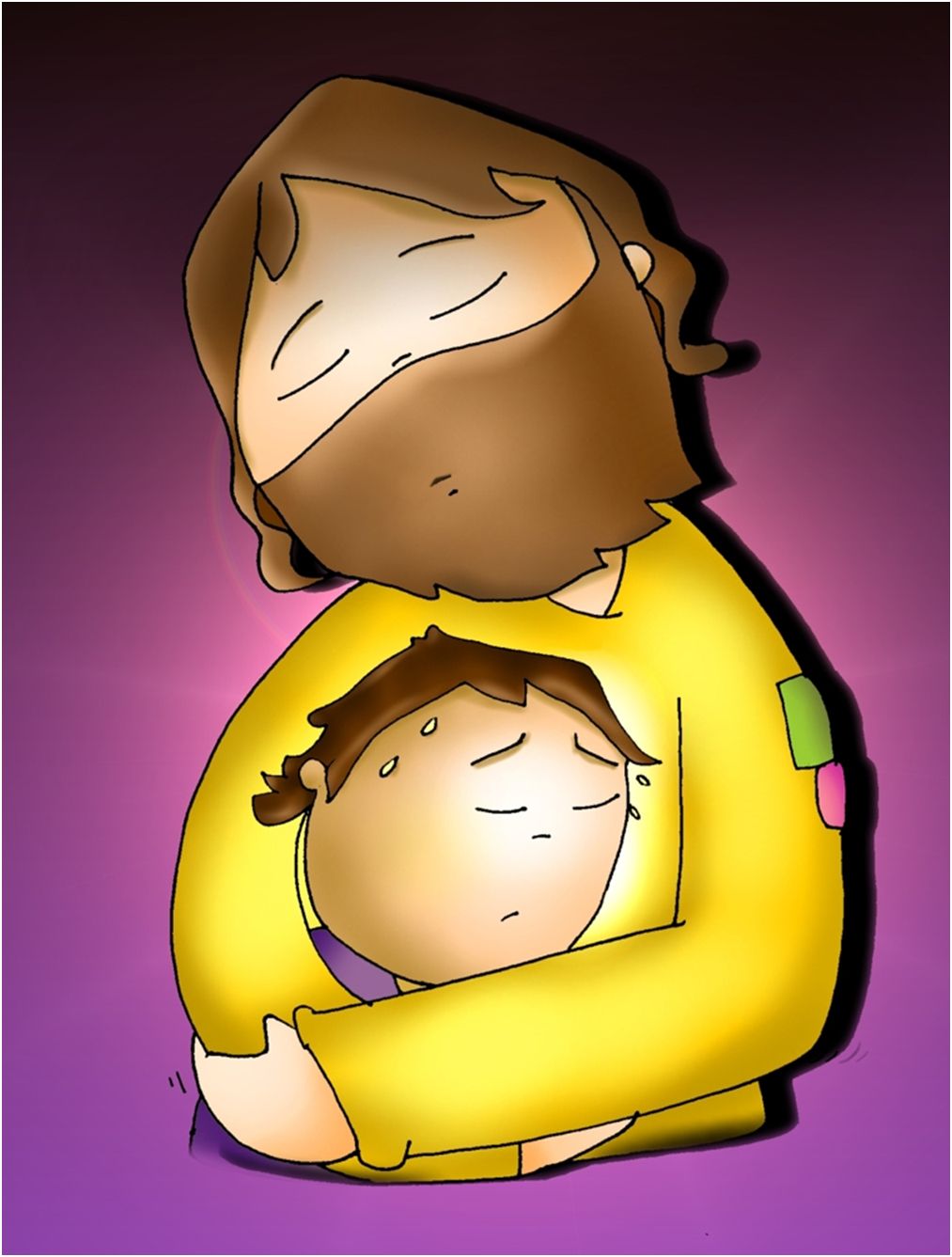 En mi debilidad me haces fuerte,
en mi debilidad me haces fuerte,
sólo en tu amor me haces fuerte,
sólo en tu vida me haces fuerte,
en mi debilidad te haces fuerte en mí.(bis)
“Orad, hermanos, para que este sacrificio, mío y vuestro, 
sea agradable a Dios, Padre todopoderoso “ 


Todos: “El Señor reciba de tus manos este sacrificio, para alabanza y gloria de su Nombre, para nuestro bien y el de toda su Santa Iglesia”
PLEGARIA EUCARÍSTICA
El Señor esté con vosotros
Y con tu espíritu.

Levantemos el corazón.
Lo tenemos levantado hacia el Señor.

Demos gracias al Señor nuestro Dios.
Es justo y necesario.
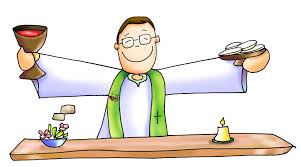 SANTO (Dios de la Creación)
Santo, santo, santo, santo es el Señor,
Dios de todo el Universo, Dios de la Creación.
Cielo y tierra te reflejan, tu presencia manifiestan.
Bendito el que viene en nombre del Señor (bis).
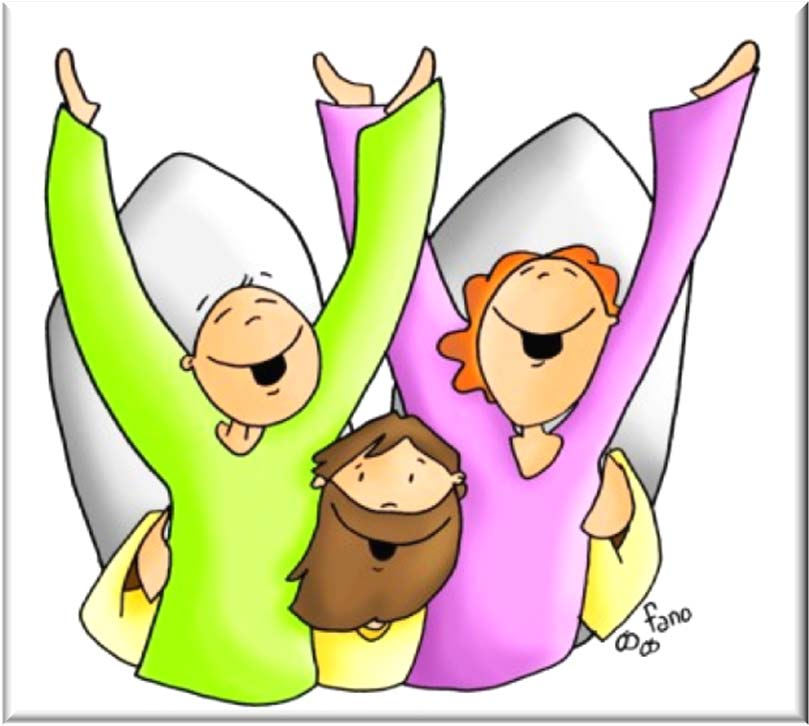 1/2
Santo, santo, santo, santo es el Señor,
Dios de todo el Universo, Dios de la Creación.
Proclama el mundo tu gloria, hosanna al hijo del hombre.
Bendito el que viene en nombre del Señor (bis)
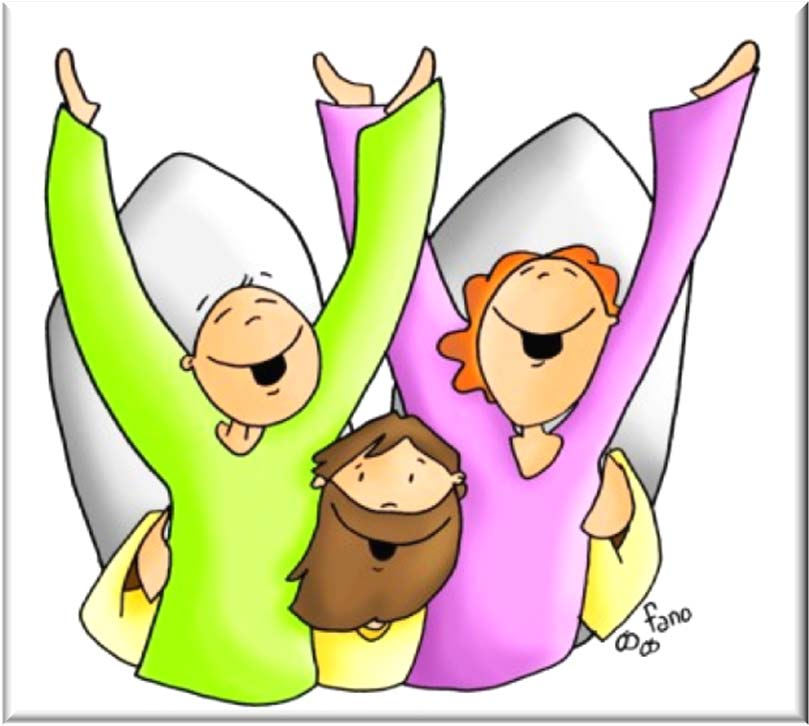 2/2
CONSAGRACIÓN
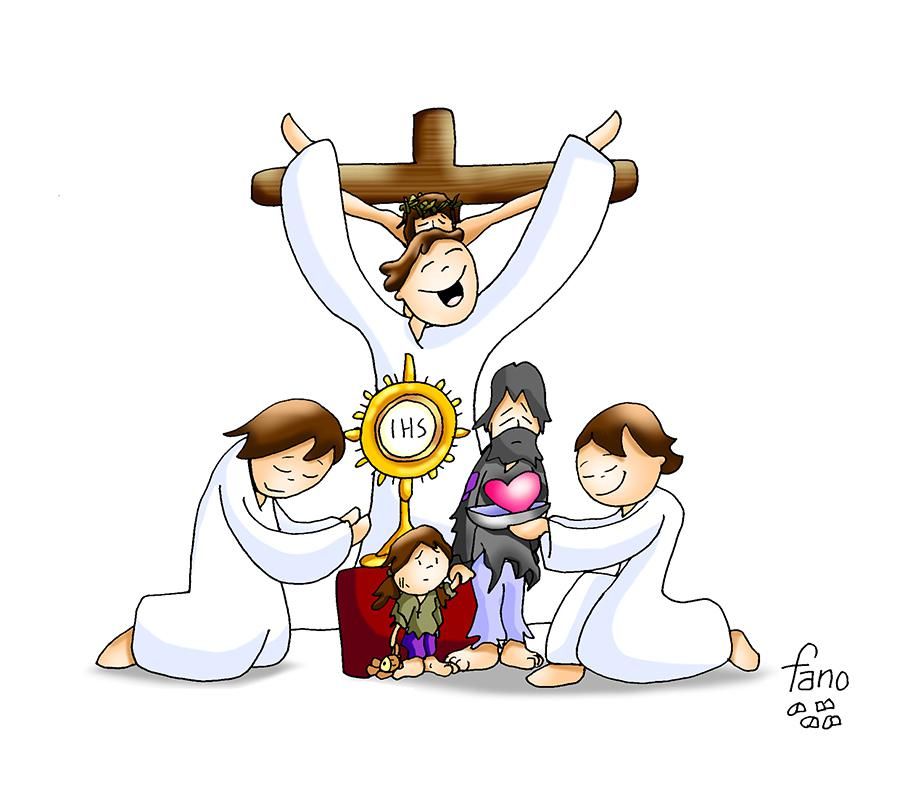 El pan y el vino se transforman en el Cuerpo y en la Sangre de Jesús.
Éste es el Sacramento de nuestra fe.

Todos: Anunciamos tu muerte,
proclamamos tu Resurrección.
¡Ven, Señor Jesús!
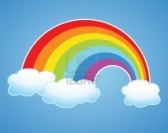 que  estás en el

Santificado sea tu nombre

Venga a nosotros tu

Hágase tu voluntad

en la          como en el  

Danos hoy nuestro        de cada día

Perdona nuestras ofensas

como también nosotros

perdonamos a los que nos ofenden

No nos dejes caer en la tentación 

y líbranos del mal.
Padre Nuestro
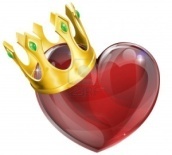 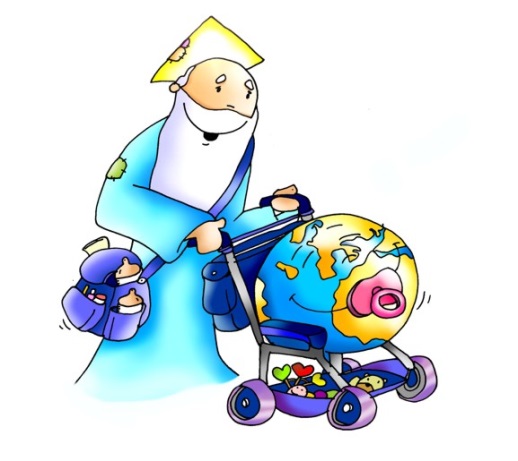 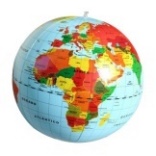 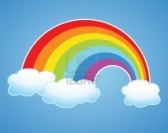 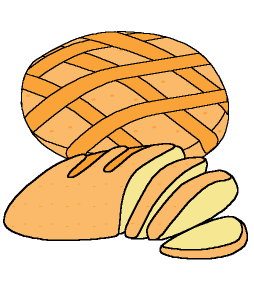 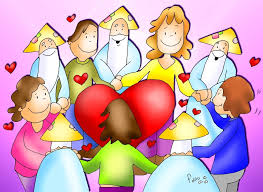 … esperamos la venida gloriosa de nuestro Señor Jesucristo.

Todos: Tuyo es el Reino, tuyo el poder y la gloria, por siempre, Señor.
RITO DE LA PAZ
… La paz del Señor esté siempre con vosotros.

Todos: Y con tu espíritu.

…Daos fraternalmente la paz
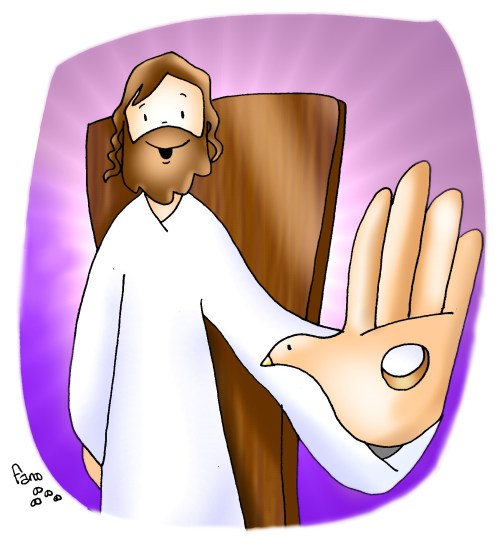 PAZ SEÑOR
Paz Señor, en el cielo, en la tierra, 
paz Señor en las olas del mar. 
Paz Señor en las flores que mueve 
sin saberlo la brisa al pasar. 
 Tú que haces las cosas tan bellas 
y les das una vida fugaz, 
pon Señor tu mirada sobre ellas 
y devuelve a los hombres la paz.
Paz, paz, paz, Señor. 
Paz, paz, paz y amor. (bis)
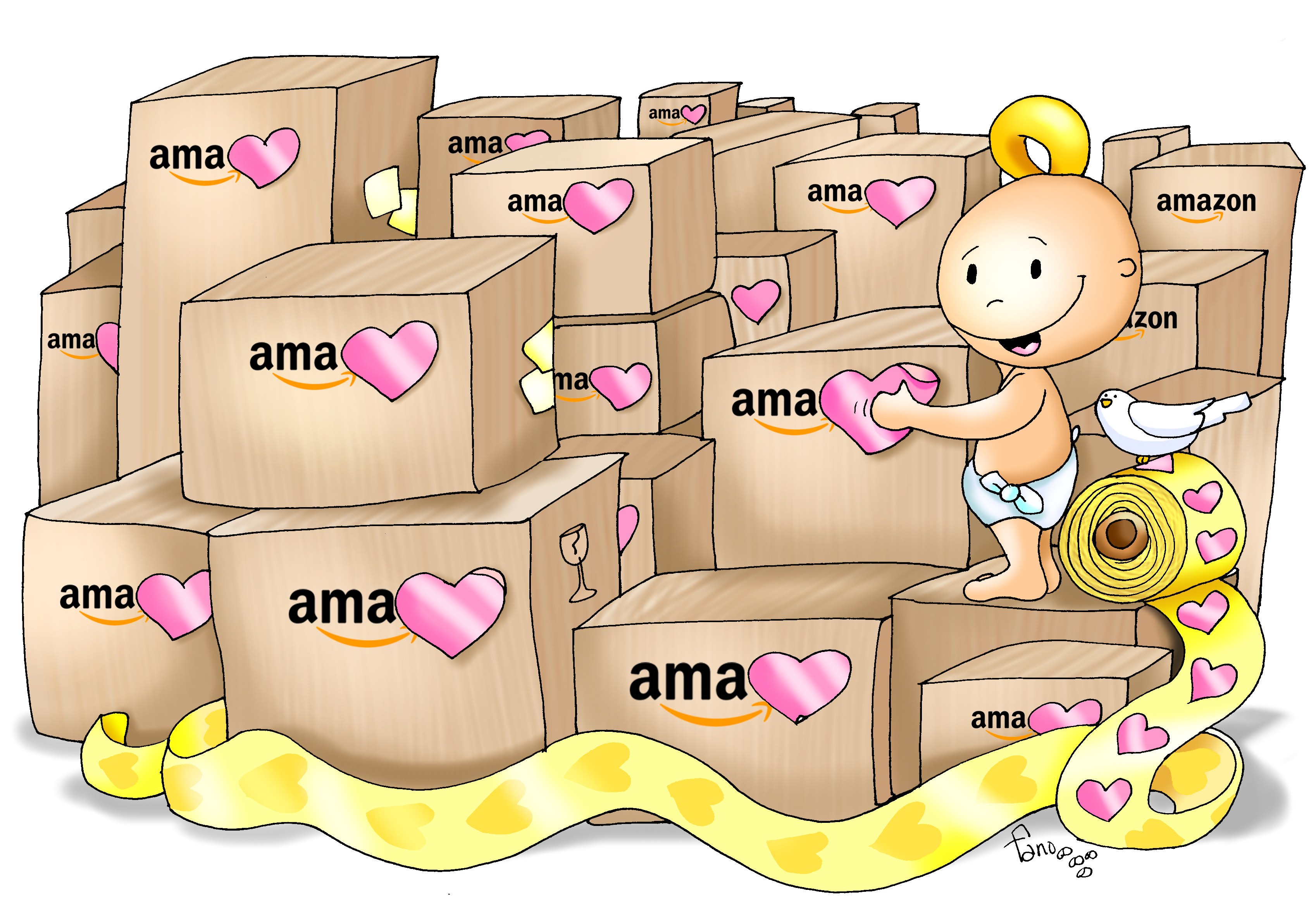 1/2
Hoy he visto Señor, en el cielo, 
suspendidas de un rayo de luz,
dos palomas que alzaron el vuelo 
con sus alas en forma de cruz.
Haz que vuelvan de nuevo a la tierra
las palomas que huyeron, Señor
y la llama que enciende la guerra 
se convierta en paz y en amor.
Paz, paz, paz, Señor. 
Paz, paz, paz y amor. (bis)
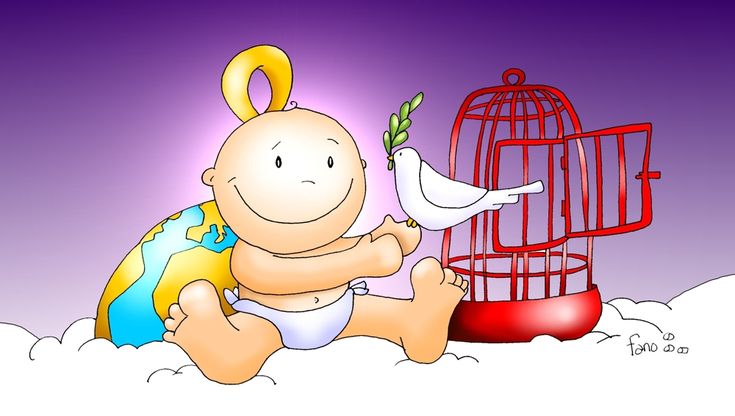 2/2
Éste es el Cordero de Dios que quita el pecado del mundo. Dichosos los invitados a la mesa del Señor.

Todos:
Señor, no soy digno de que entres en mi casa, pero una palabra tuya bastará para sanarme.
IV DOMINGO DE CUARESMA “Laetare”
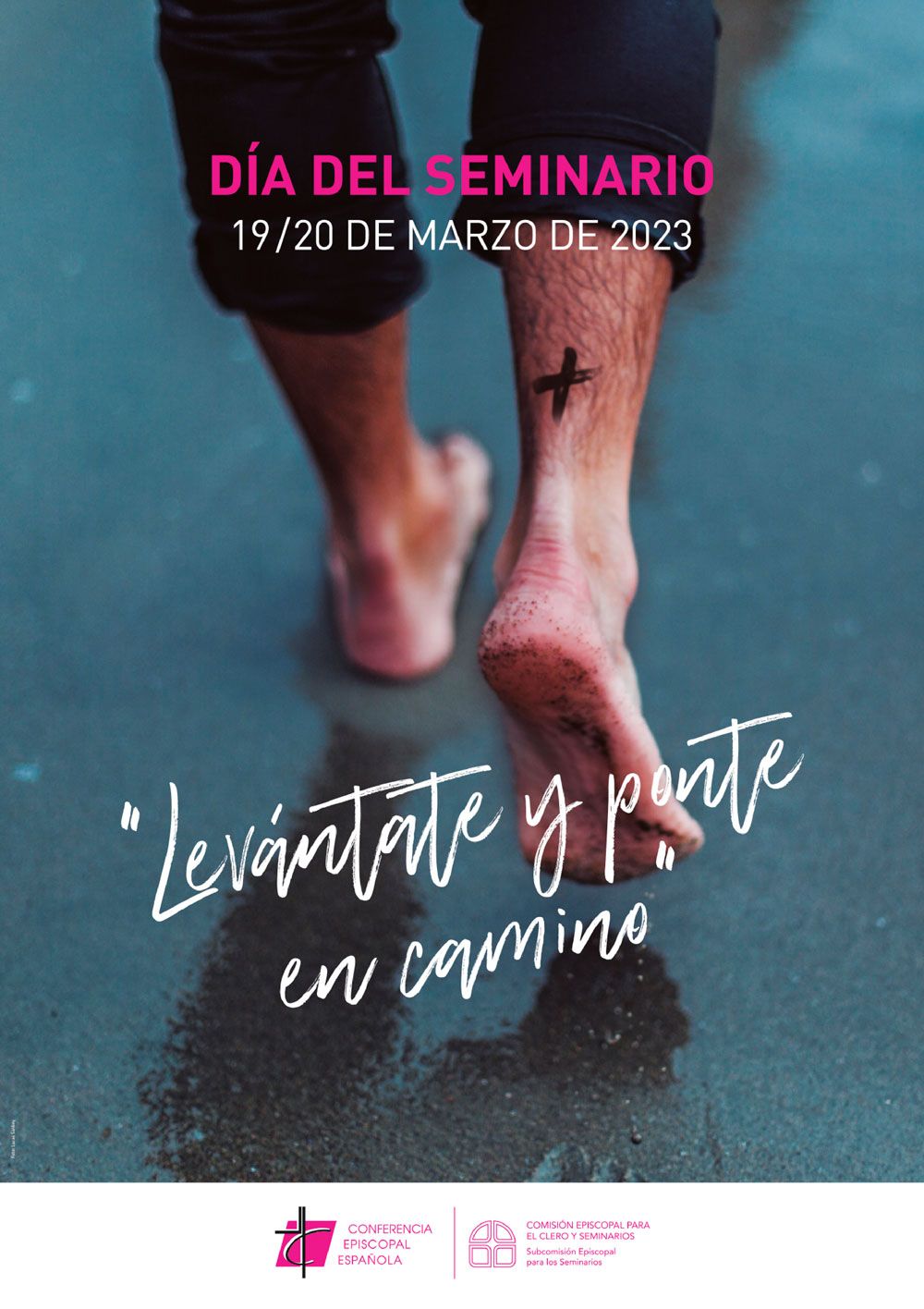 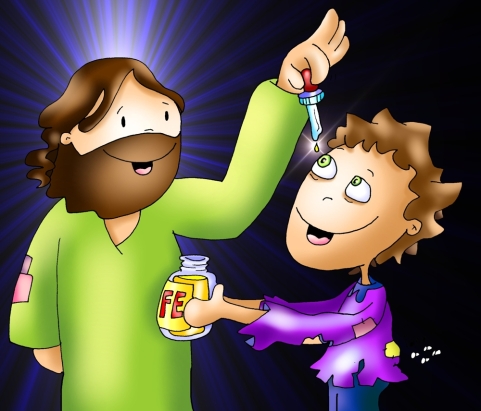 DONA TU VIDA
Una noche de sudores 
con la barca en el mar,
mientras el cielo aclara ya, 
mirabas tus redes vacías.
Pero hay alguien que te llama 
y otros mares te enseñará,
en el corazón del hombre
sus redes echará.
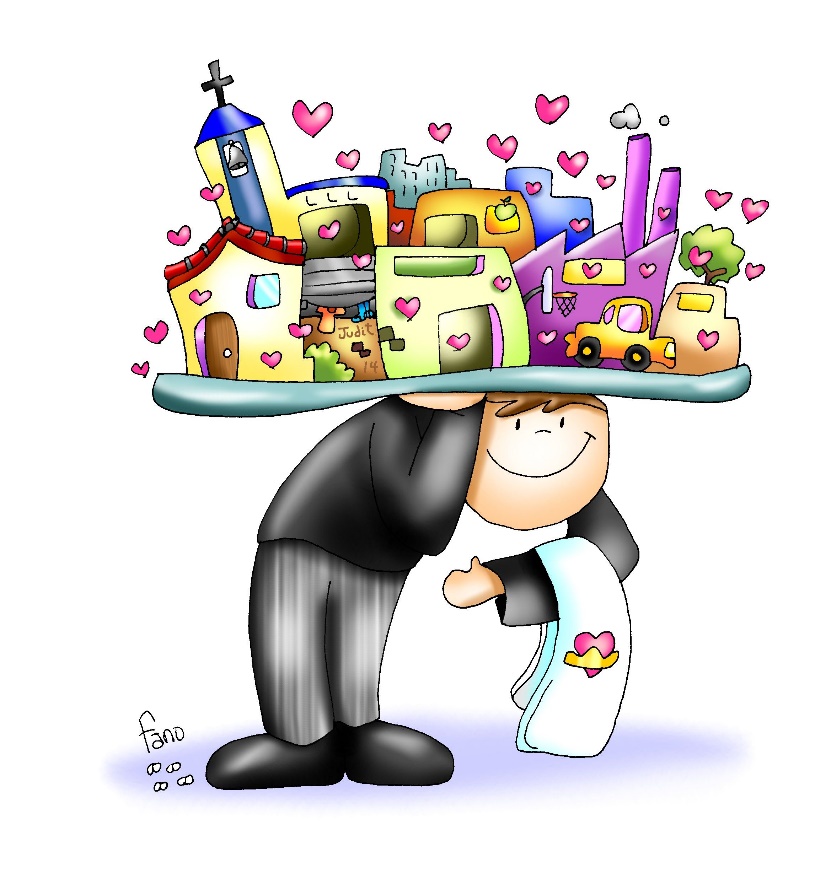 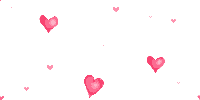 1/4
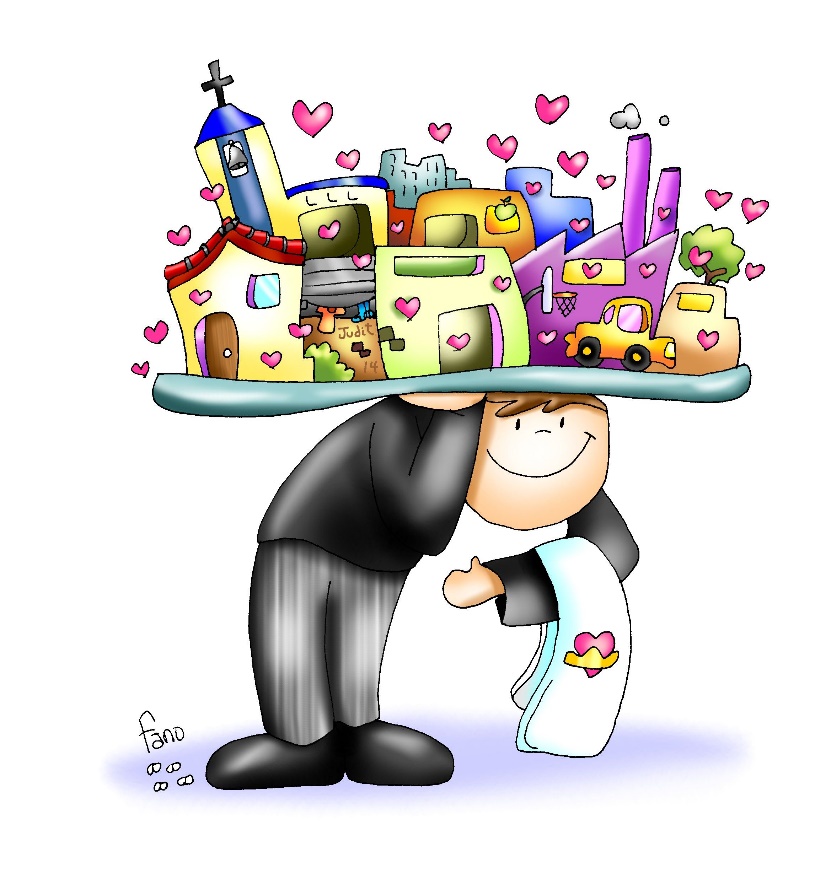 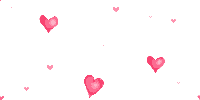 Dona toda tu vida 
como María 
al pie de la Cruz.
Y serás siervo de cada hombre, 
siervo por amor,
sacerdote de la humanidad.
2/4
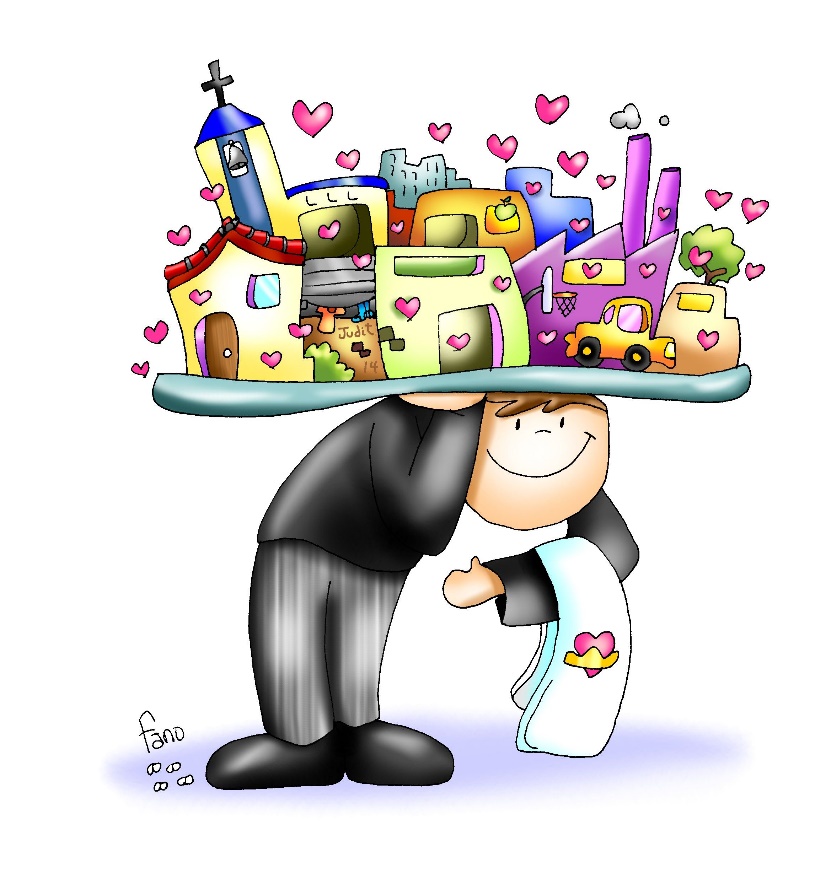 Caminabas en el silencio, 
entre lágrimas esperando
que la semilla echada ya 
cayera en la tierra buena.
Hoy tu corazón se alegra 
porque el grano ha dorado ya
y madurado bajo el sol, 
sólo queda recogerlo.
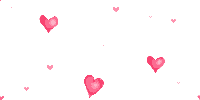 3/4
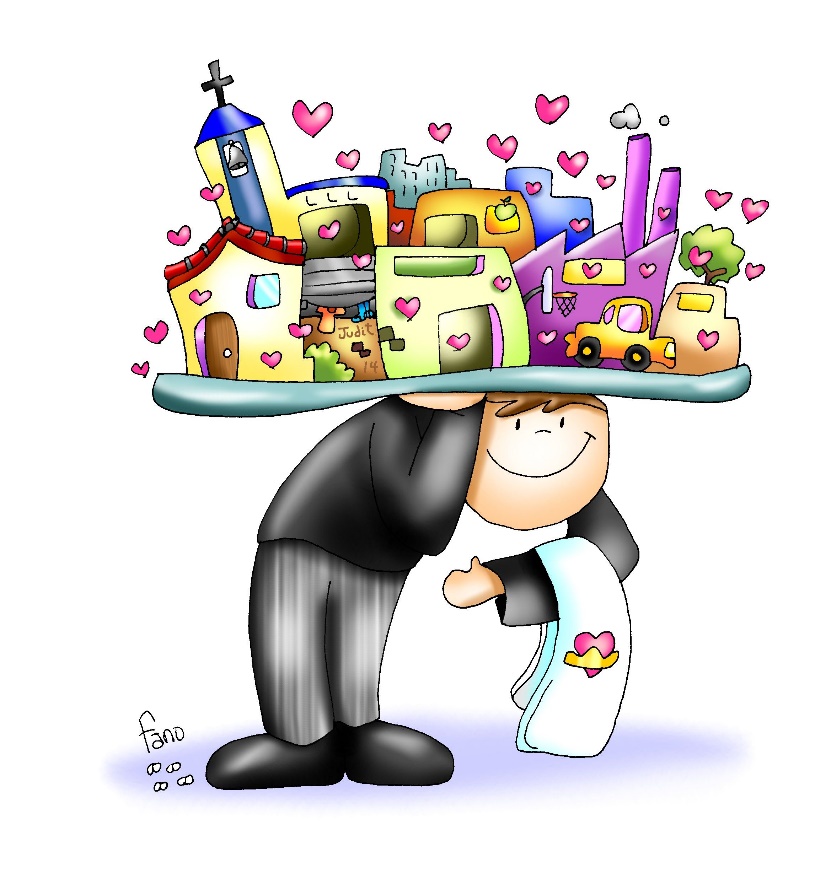 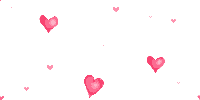 Dona toda tu vida 
como María 
al pie de la Cruz.
Y serás siervo de cada hombre, 
siervo por amor,
sacerdote de la humanidad.
4/4
MÁS ALLÁ
Más allá de mis miedos,
más allá de mi inseguridad,
quiero darte una respuesta.
Aquí estoy, para hacer tu voluntad,
para que mi amor sea decirte Sí,
hasta el final.
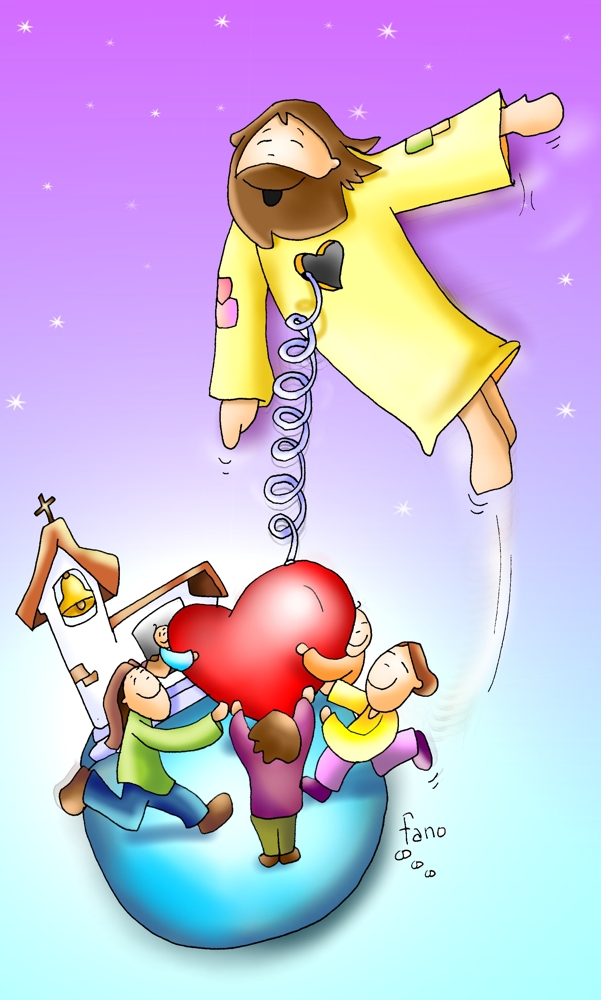 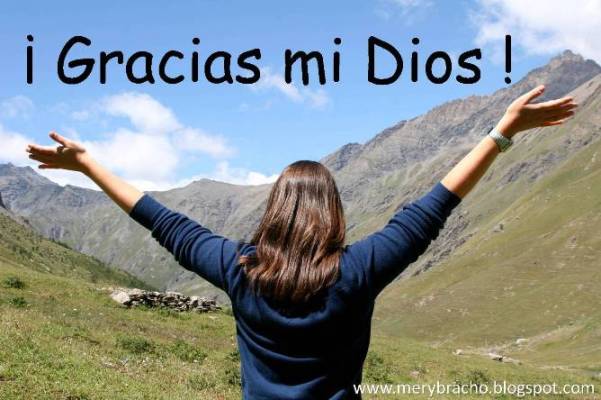 Acción de Gracias
Acción de Gracias
AVE MARÍA
Tantas cosas en la vida nos ofrecen plenitud
y nos son más que mentiras 
que desgastan la inquietud.
Tú has llenado mi existencia 
al quererme de verdad.
Yo quisiera, Madre buena,
amarte más.
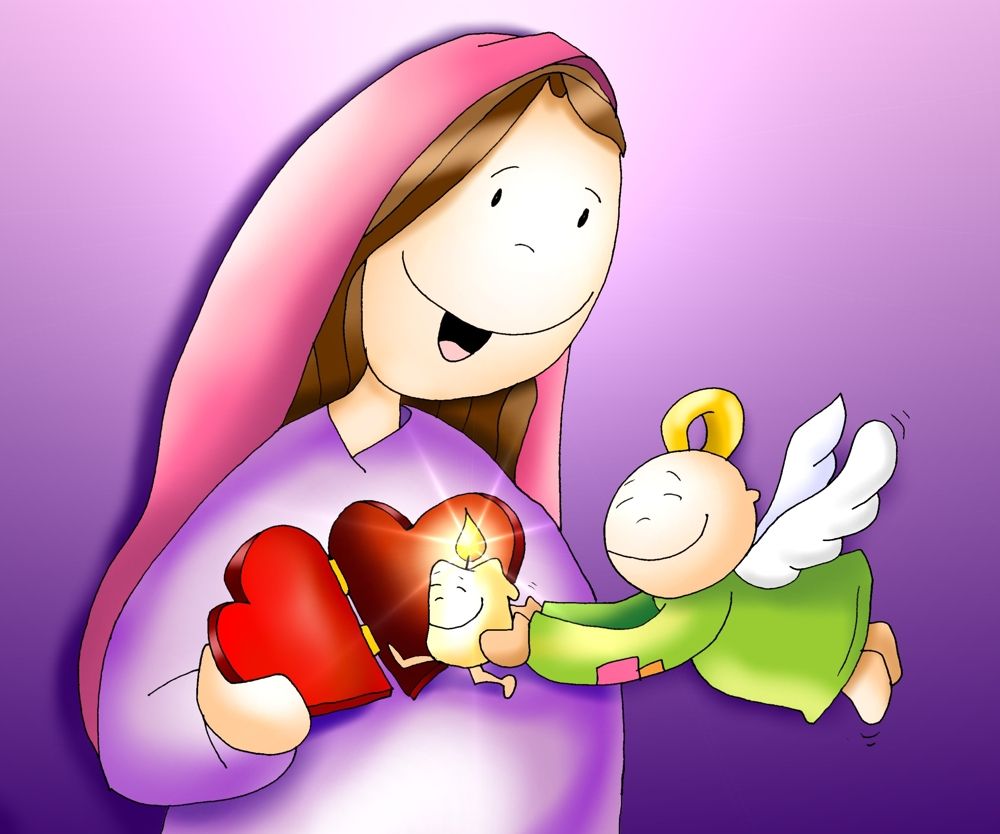 1/4
En silencio escuchabas la palabra de Jesús
y la hacías pan de vida 
meditando en tu interior.
La semilla que ha caído ya germina 
ya está en flor.
Con el corazón en fiesta, cantaré
Ave María, Ave María
Ave María, Ave María
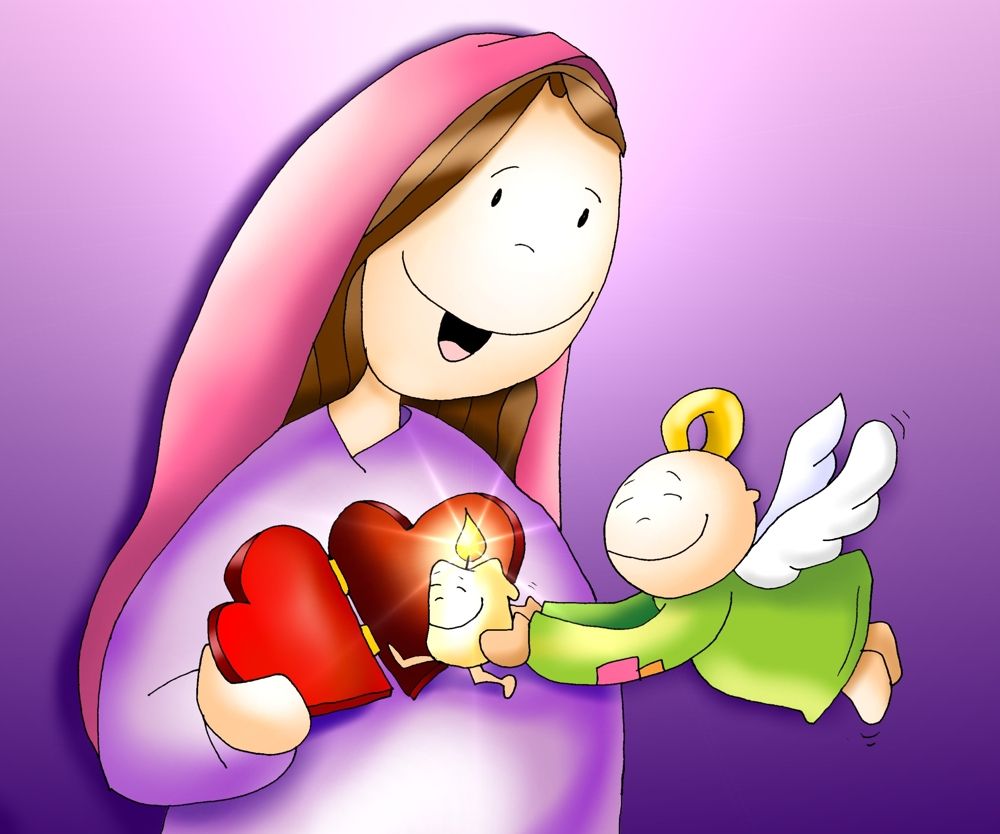 2/4
Desde que yo era muy niño 
has estado junto a mí
y guiado de tu mano, 
aprendí a decir que sí.
Al calor de la esperanza 
nunca se enfrió mi fe
y en la noche más oscura fuiste luz.
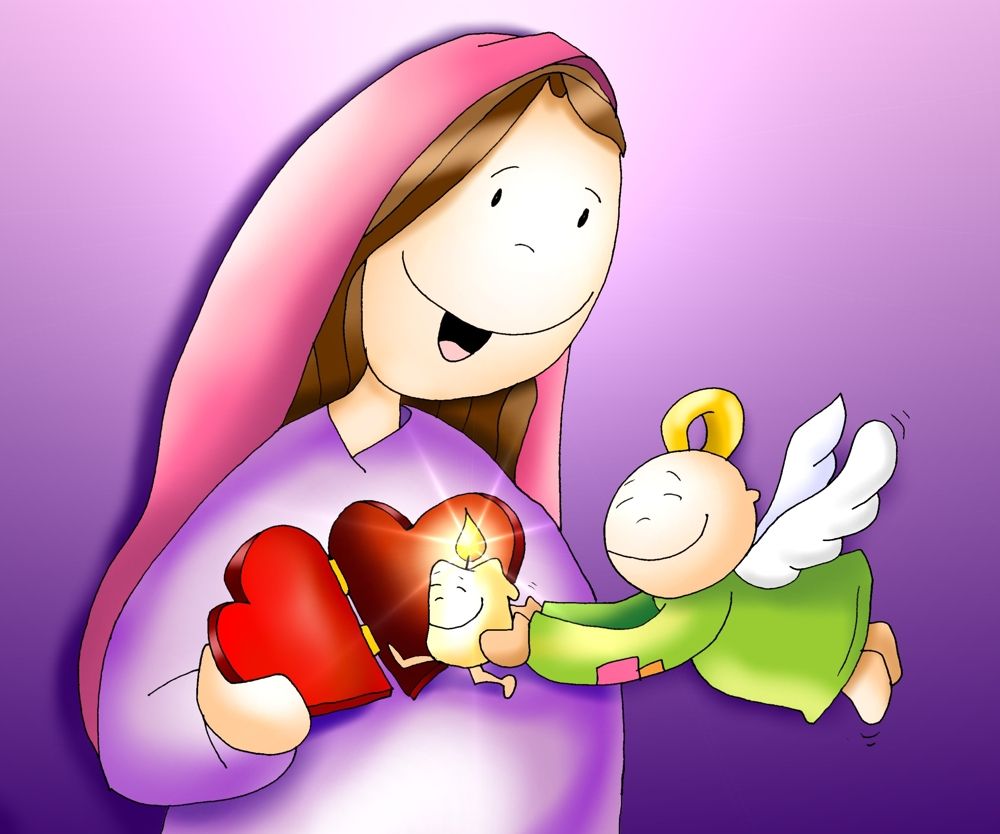 3/4
No me dejes, Madre mía, 
ven conmigo al caminar.
Quiero compartir mi vida y crear fraternidad.
Muchas cosas en nosotros 
son el fruto de tu amor.
La plegaria más sencilla cantaré
Ave María, Ave María
Ave María, Ave María
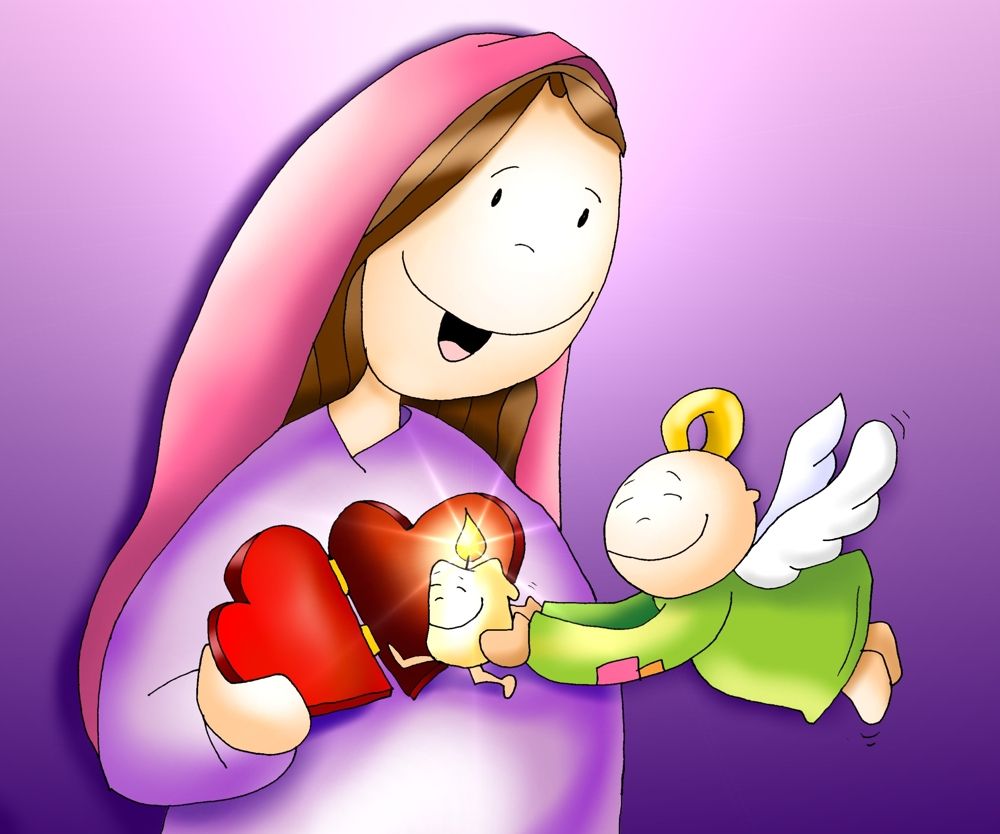 4/4
¡FELIZ DÍA DEL SEÑOR!
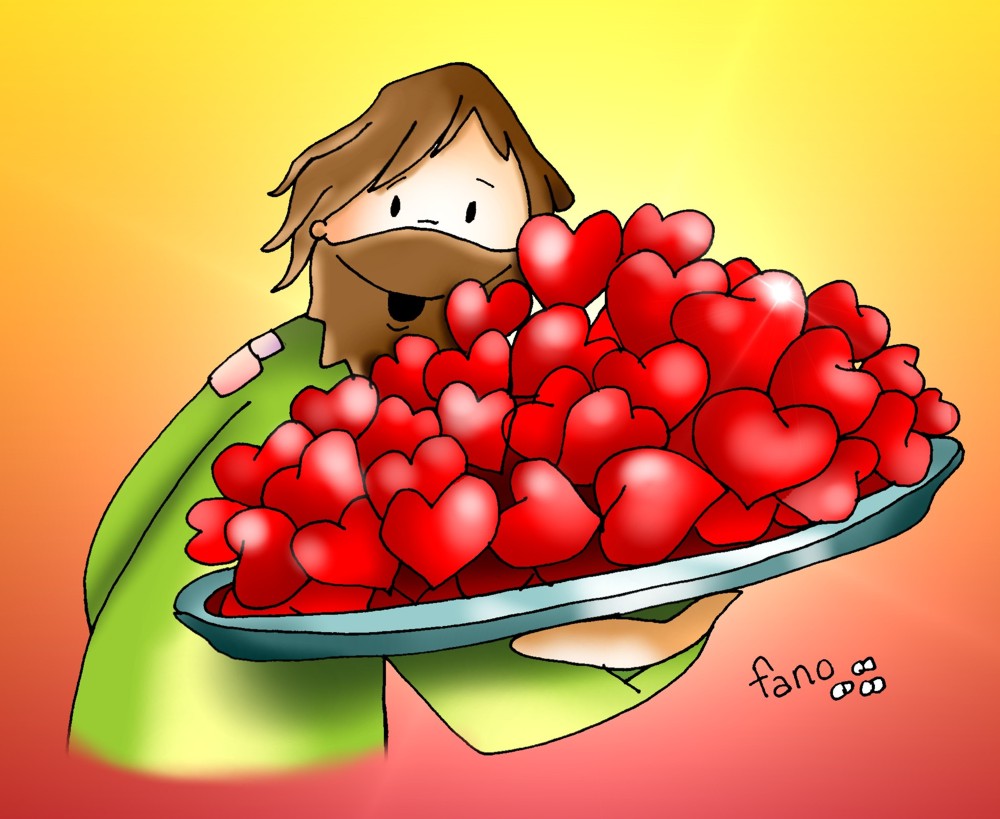 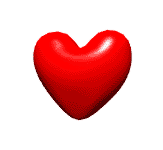 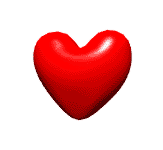 ¡COMPÁRTELO CON LOS DEMÁS!